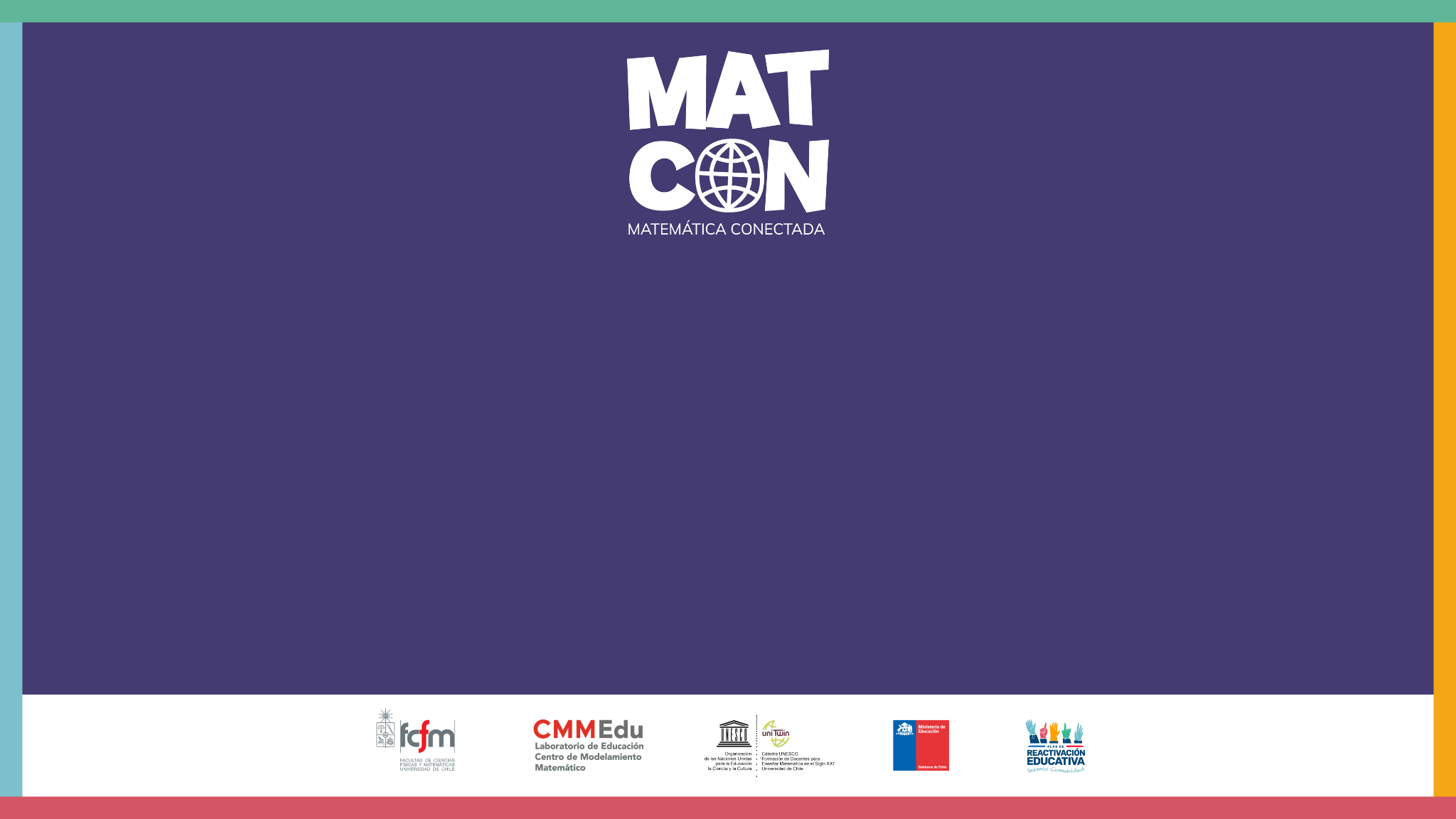 Distancia de frenado
Distancia de frenado
Revisemos el video “Distancia de frenado”.
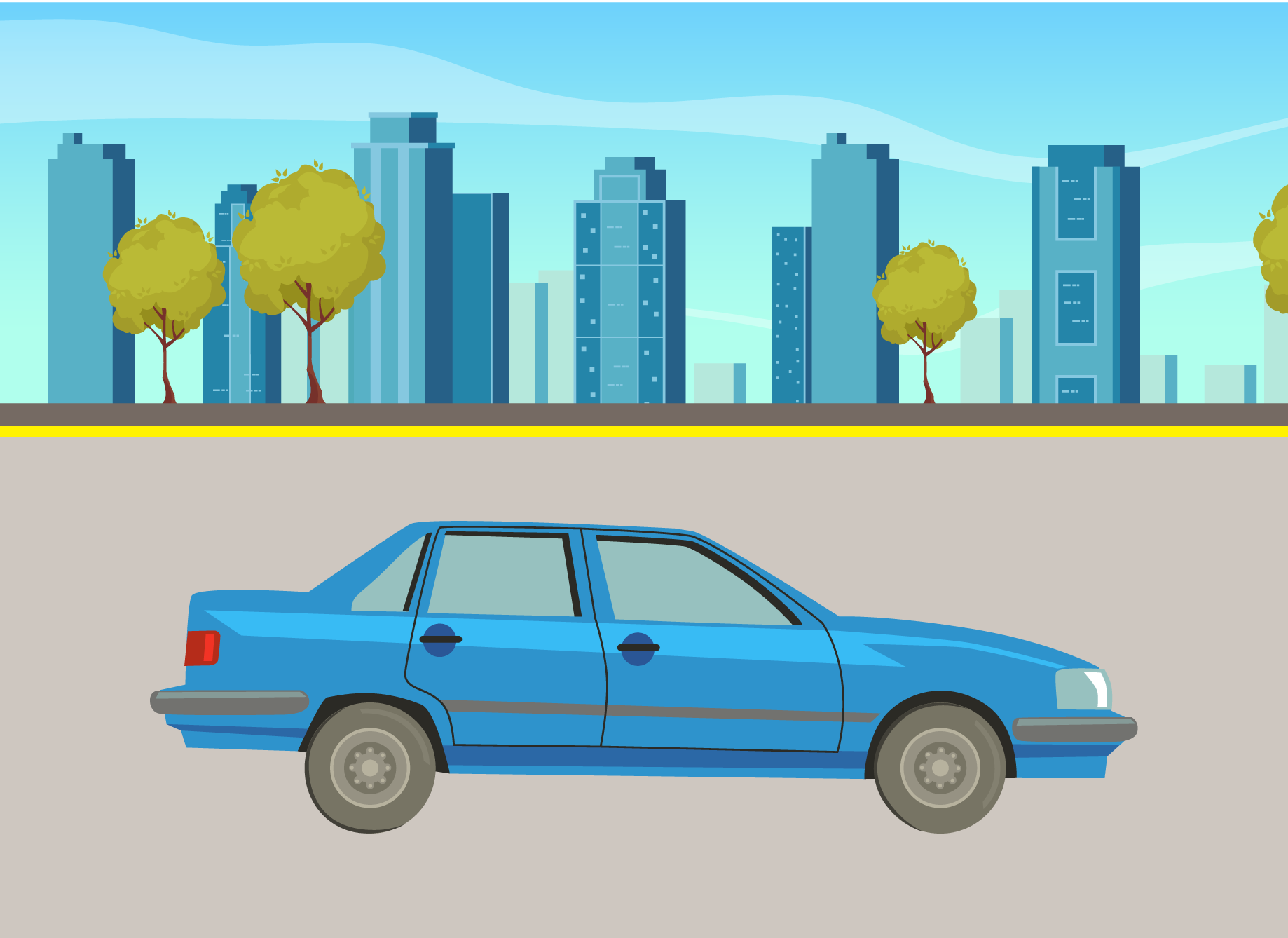 [Speaker Notes: *Observación para el docente → Si tiene el video descargado en su computador, puede editar la presentación para generar un hipervínculo al video desde la diapostiva]
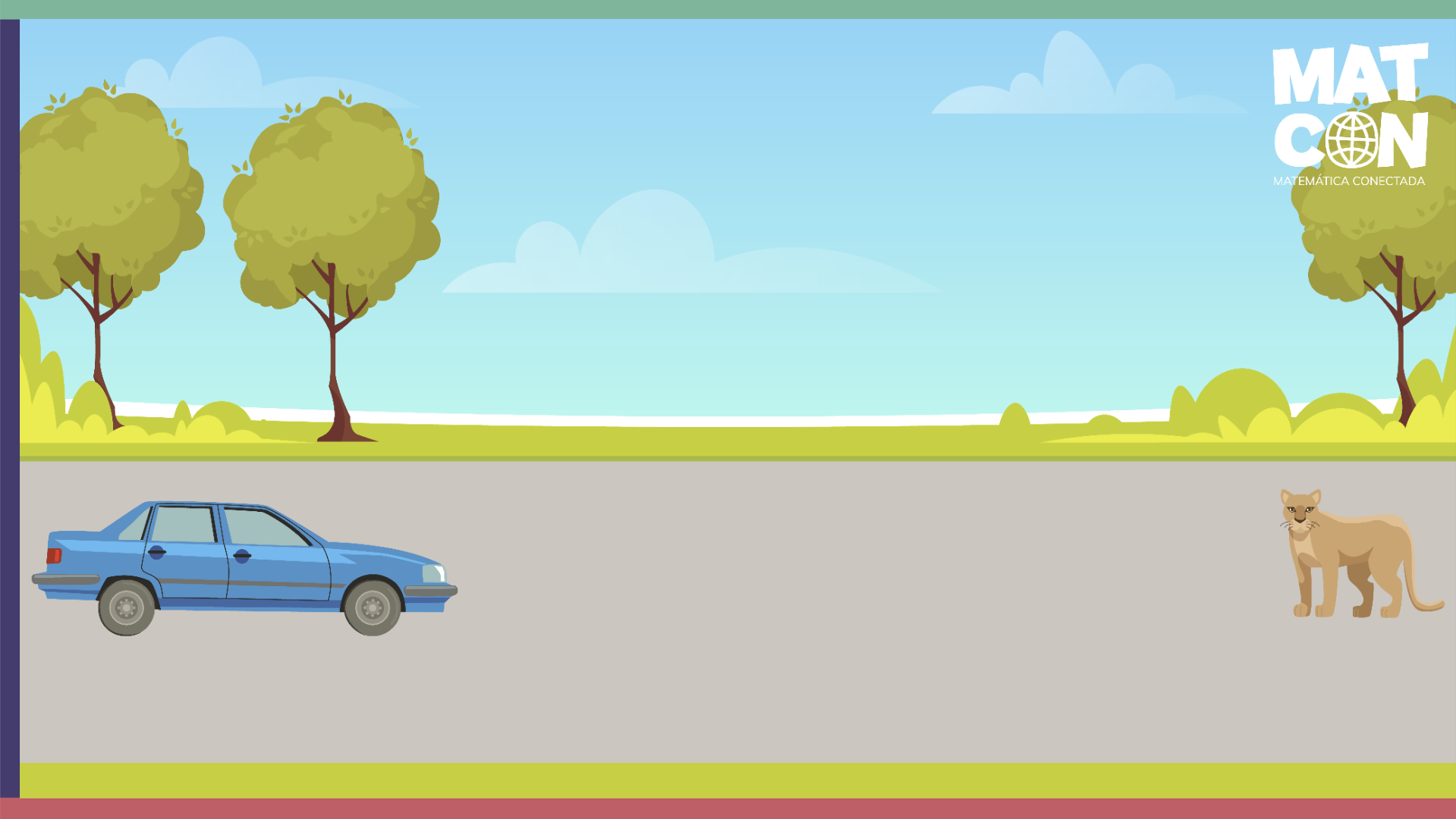 Distancia de frenado
¿Qué factores influyen en la distancia de frenado?
 
¿Qué distancias están involucradas en el proceso de frenado de un automóvil? ¿En qué se diferencian esas distancias?

¿Cuál es el tiempo de reacción estimado de un conductor que está atento?
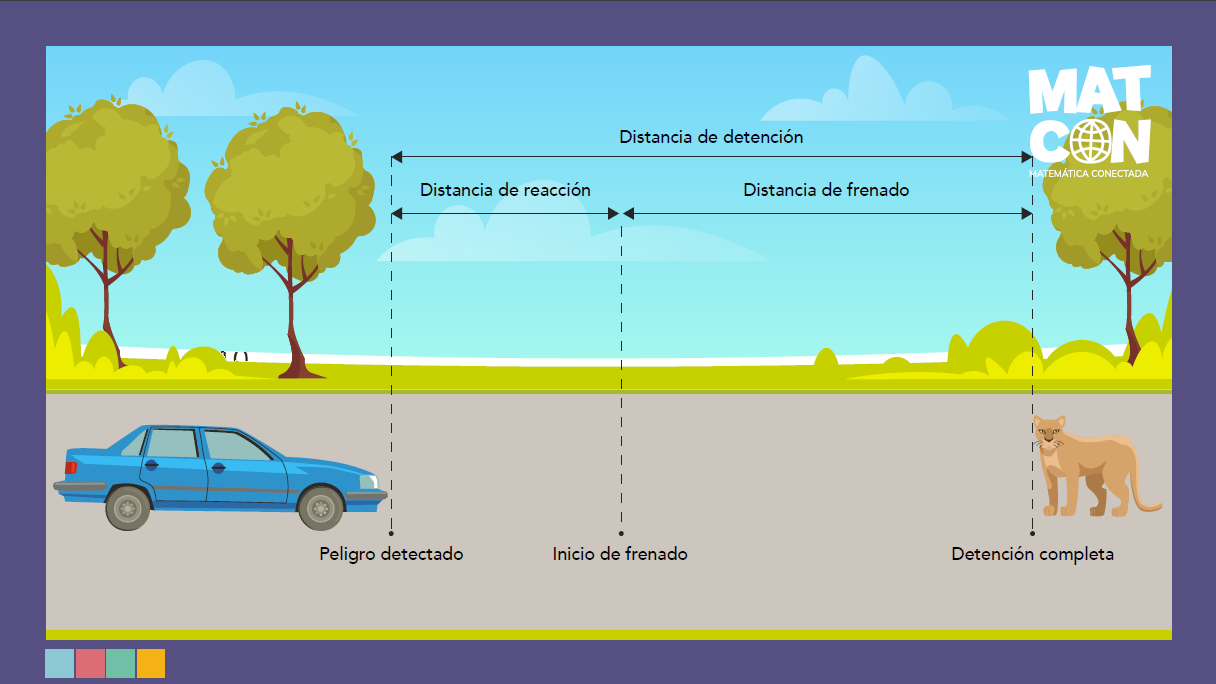 Distancia de frenado
distancia de detención = distancia de reacción +  distancia de frenado
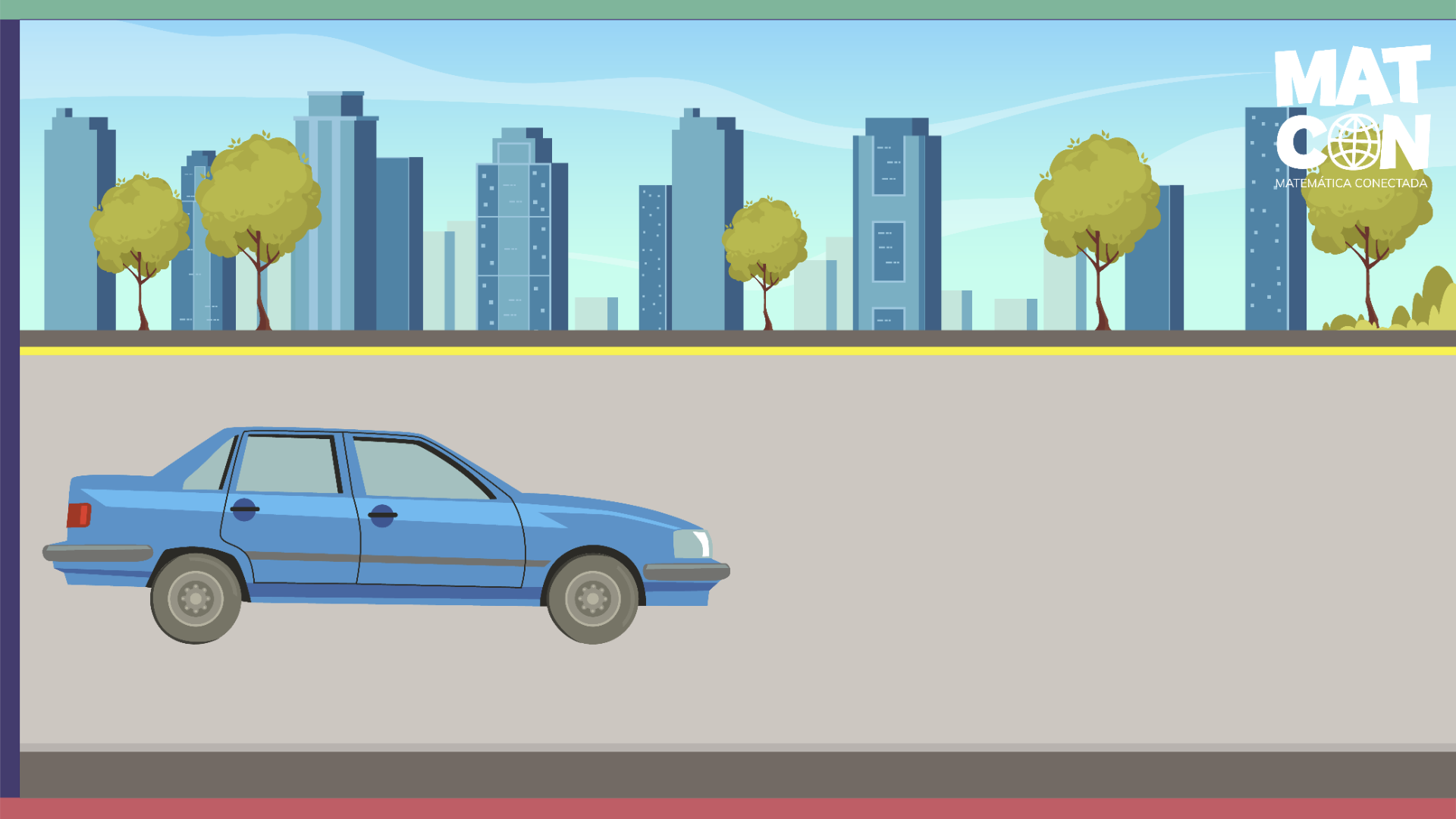 Distancia de frenado
La velocidad máxima en zonas urbanas es de 50 km/h. Si un conductor ve un peligro en el camino, ¿cuántos metros creen que necesita para frenar completamente?
Distancia de frenado
En algunos tramos de las carreteras la velocidad máxima es de 120 km/h. ¿Cuántos metros de distancia creen que deben mantener como mínimo dos automóviles que viajan a esa velocidad?
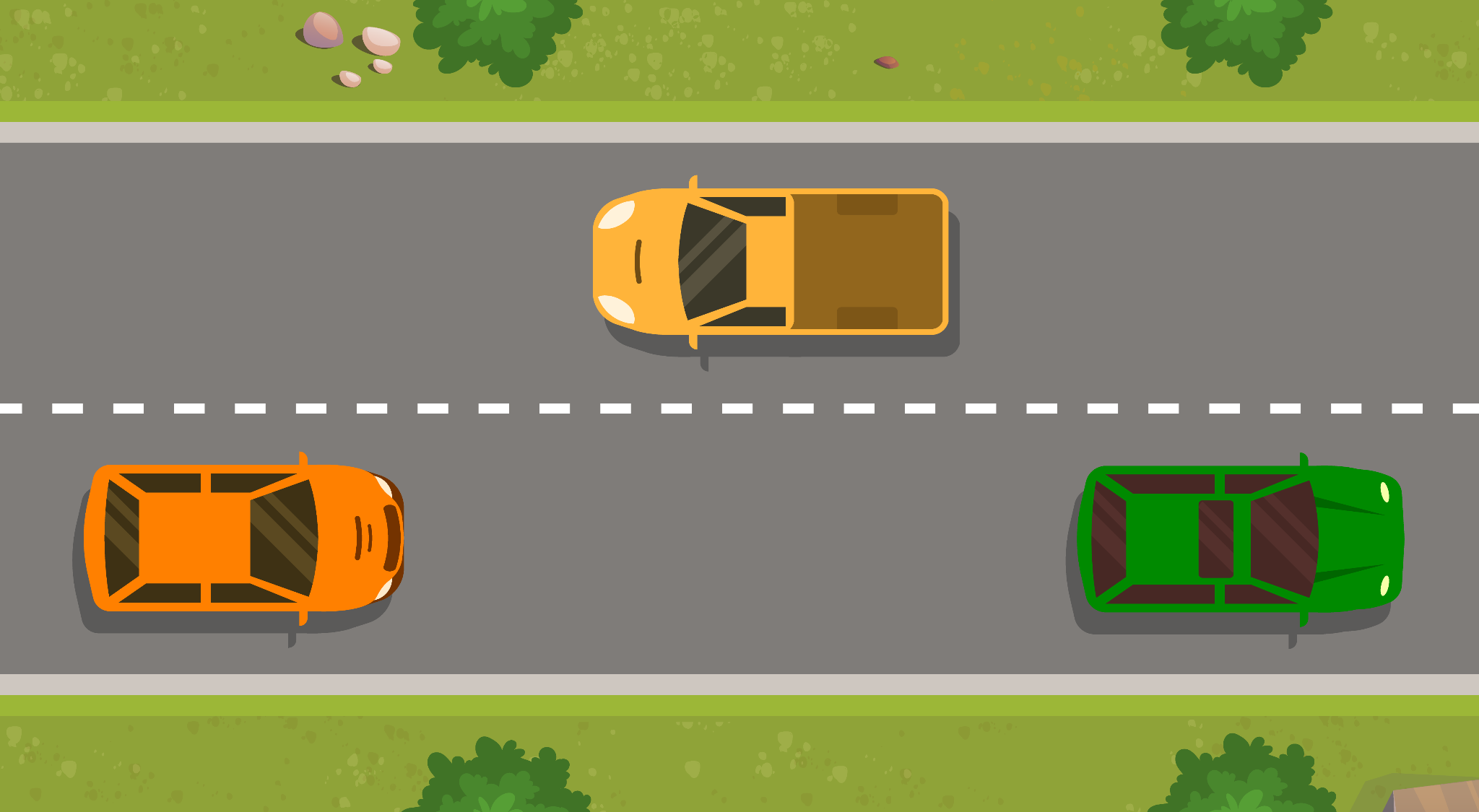 Problema
¿Cómo podemos encontrar un modelo matemático que permita determinar la distancia de detención de un automóvil en función de su velocidad y del tiempo de reacción del conductor?
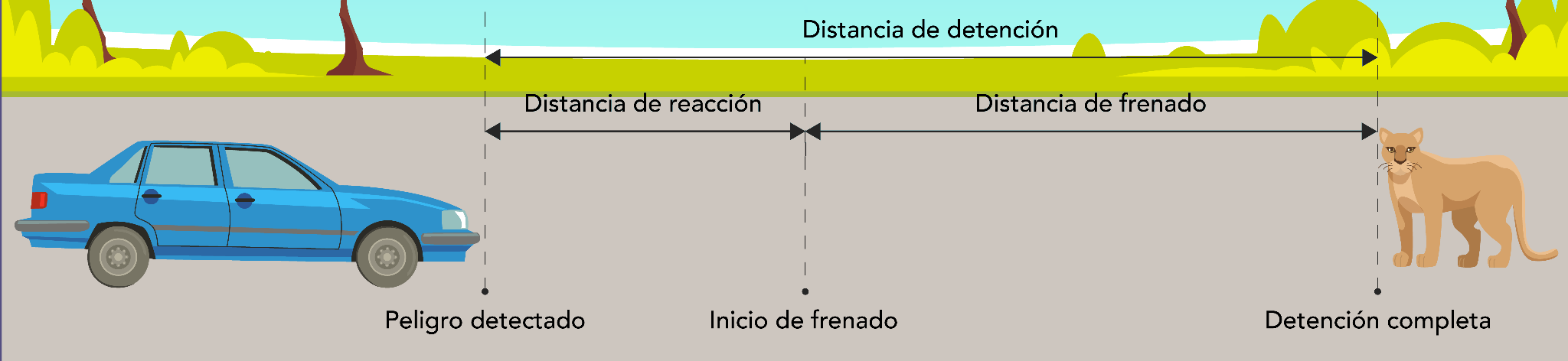 Resolvamos el problema
Usemos una notación para las cantidades involucradas.

dd: distancia de detención
dr:  distancia de reacción
df: distancia de frenado

dd = dr + df
Resolvamos el problema
¿Cómo se puede determinar la distancia que recorre un vehículo?
Resolvamos el problema
¿Cómo se puede determinar la distancia que recorre un vehículo?

distancia = velocidad ∙ tiempo

¿En qué unidad se expresa la velocidad en las señaléticas de tránsito? 

Si el tiempo de reacción promedio es de 1 segundo, ¿en qué unidad debe medirse la distancia de reacción?

Si la velocidad está en km/h, ¿qué debemos hacer para calcular la distancia de reacción en metros?
Resolvamos el problema
Convertir la velocidad 54 km/h en m/s.
[Speaker Notes: v = 54 Km/h = 54∙1 Km / 1 h = 54∙1000 m / 3600 s = 54000 m / 3600 s = 15 m/s]
Resolvamos el problema
¿Cuál es el factor de conversión para transformar una velocidad en Km/h en m/s?
Resolvamos el problema
De acuerdo a lo anterior, ¿cuál es la expresión para la distancia de reacción (dr) en metros, considerando que la velocidad (v) está dada en km/h y el tiempo (t) de reacción en segundos?
Resolvamos el problema
De acuerdo a lo anterior, ¿cuál es la expresión para la distancia de reacción (dr) en metros, considerando que la velocidad (v) está dada en km/h y el tiempo (t) de reacción en segundos?
Resolvamos el problema
Usemos esta fórmula para calcular la distancia de reacción (en metros) de un automóvil que va a una velocidad de 54 km/h, considerando que el tiempo de reacción es de 1 segundo.
[Speaker Notes: dr = v ∙ 5/18 ∙ t  = 54 ∙ 5/18 ∙ 1 = 15 m]
Resolvamos el problema
Falta determinar una expresión para la distancia de frenado (df).
Resolvamos el problema
¿Qué tipo de modelo matemático se ajusta a lo descrito para la distancia de frenado?
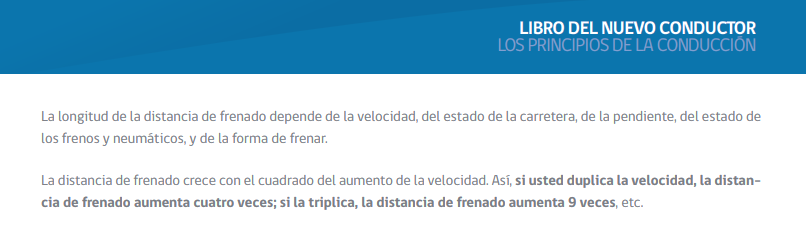 (Página 24)
Resolvamos el problema
Resolvamos el problema
Existen tablas que proponen las distancias de frenado que hay que considerar para distintas velocidades. Una de esas tablas indica que:

"Si la velocidad es de 50 km/h, entonces la distancia de frenado es de 16 m"

Determinen el valor de A en el modelo df = A ∙ v2, usando la información anterior, donde la velocidad v está medida en km/h y la distancia de frenado df está expresada en metros.
[Speaker Notes: 16 = A ∙ 502, por tanto A = 16/(502) = 16/2500 = 4/625. Luego, df = 4/625 ∙ v2.]
Resolvamos el problema
De lo anterior concluimos que la distancia de detención está dada por:
Donde v corresponde a la velocidad (en km/h) y t al tiempo de reacción (en segundos).
Conclusiones
Conclusiones
Conclusiones
Conclusiones
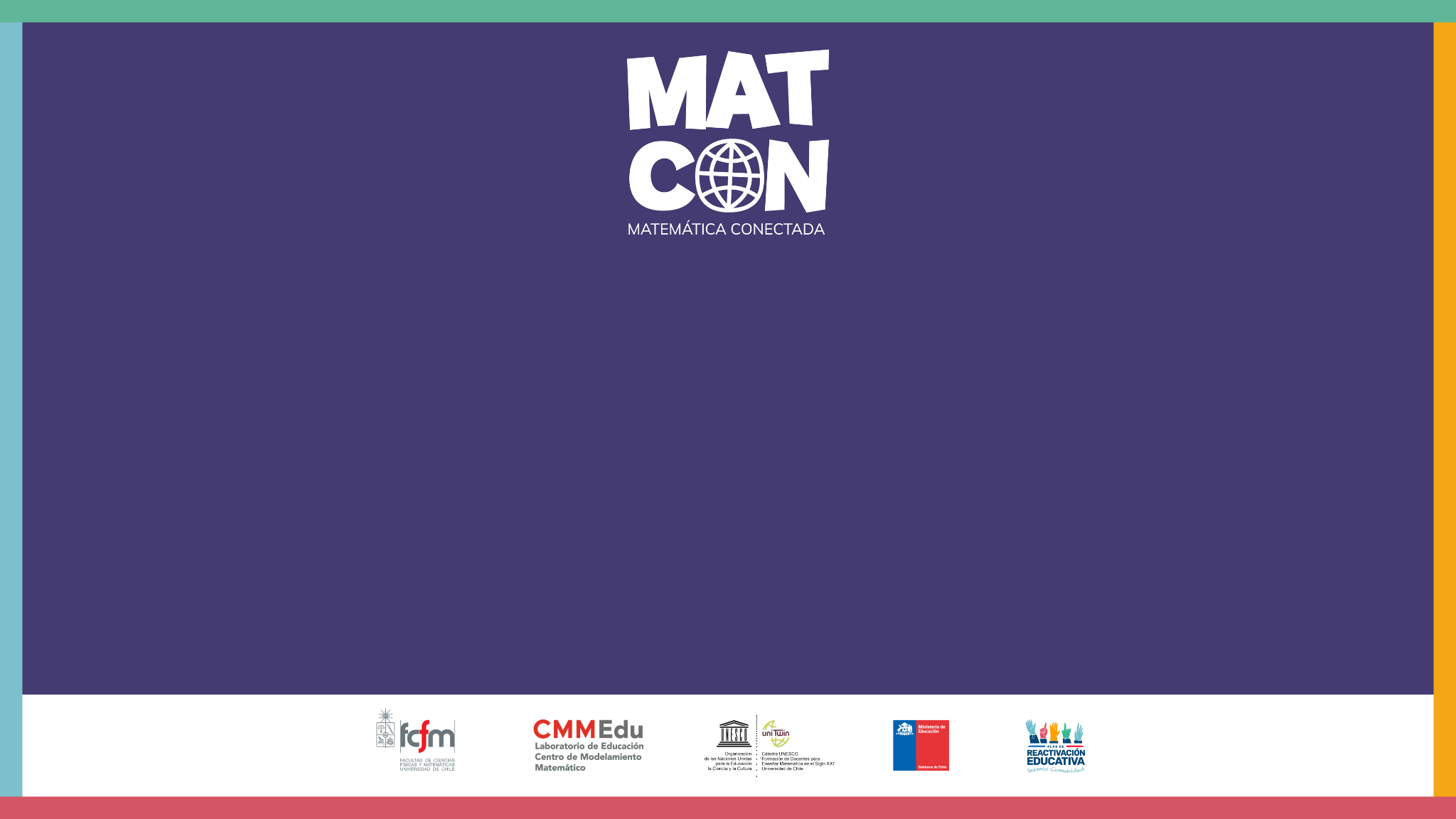 Distancia de frenado